2023 RA Guide and Templates Workshop
August 4, 2022
2:00 p.m. – 4:00 p.m.
Logistics
Safety
Note surroundings and emergency exits
Ergonomic check
Online only​
Audio through computer or phone 
Toll-free 855-282-6330 or 415-655-0002 Access code: 2486 284 4634

  Type password : 2023RA

 Hosts (Energy Division Staff)​
 Lily Chow
Jaime Rose Gannon

The workshop is being recorded
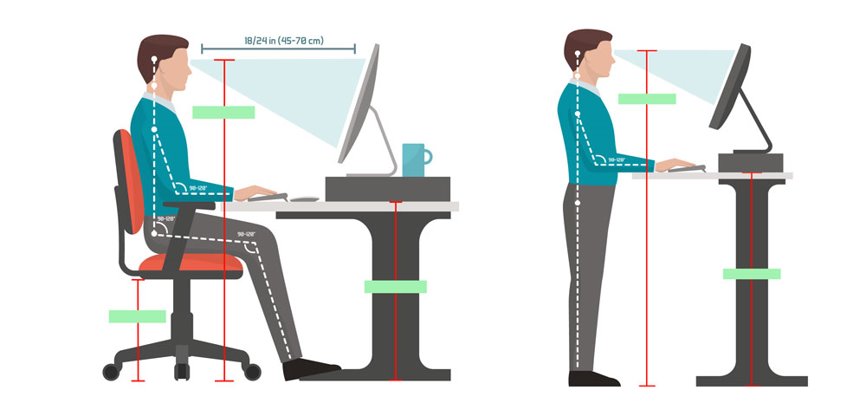 Workshop Logistics
All attendees have been muted
Panelist that are presenting have been identified and will be identified as panelist when their issue/topic is being addressed
To ask questions please use the Q&A function (send "To All Panelists") or raise your hand
Questions will be read aloud by staff; attendees may be unmuted to respond to the answer. (Reminder: Mute back!)
On the bottom right of screen: click "3 dots" for Q&A
Chat
Audio Options
Participant List
Mute/ Unmute
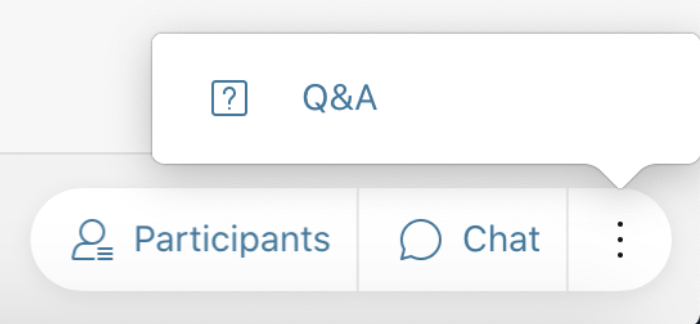 3
Ground Rules
Workshop is structured to facilitate understanding of the 2023 RA compliance process.

Keep comments friendly and respectful.

Please use Q&A feature only for questions, or technical issues.

Do NOT start or respond to sidebar conversations in the Chat.
Agenda
2:00 pm – 2:15 pm –	 Introduction and Overview of Agenda
Today’s Objective
To discuss and clarify CPE implementation for 2023 Year Ahead process
To demonstrate new features of the RA templates and guide for 2023 compliance year 

2:15 pm – 2:45 pm – 	Central Procurement Entity Implementation
Overview of CPE and changes to local RA requirement for 2023, 2024, and 2025 – D.20-06-002, D.20-12-006, and D.22-03-034
CPE and LSE Showing for 2023, 2024, 2025
CAM Credits for System and Flexible Capacity from the CPE procurement 
Questions
 
2:45 pm – 3:15 pm - 	2023 RA Guide 
CPE Implementation
Other Modifications to the RA Guide
 
3:15 pm – 3:50 pm - 	General Demonstration of RA templates  
Revised Local and Flexible Template
Changes to the Local and Flexible template - CPE
Practice entering resource into template for both Local and Flexible compliance
Practice verifying compliance
Go through advisory monthly flexible tables
Month Ahead Load Forecast Template
Demonstration of entering load migration
Demonstration of how the load migration values flow into the RA System
System Template
Changes to the System template
Practice entering load and resource information for both System and Flexible compliance, including CAM/RMR 
Practice verifying compliance
 
3:50 pm – 4:00 pm	Wrap Up and Next Steps  
Informal comments due on August 12, 2022
Finalize Guide and Templates late September 2022
Overview of Year Ahead allocation and compliance schedule
5
Central Procurement Entity Implementation
D.20-06-002

OP 2: Pacific Gas and Electric Company and Southern California Edison Company shall serve as the central procurement entities for their respective distribution service areas for the multi-year local Resource Adequacy (RA) program beginning for the 2023 RA compliance year.

OP 3: The hybrid central procurement framework for local resources is adopted for Pacific Gas and Electric Company (PG&E) and Southern California Edison’s (SCE) distribution service areas. Load serving entities in PG&E’s and SCE’s distribution service areas will no longer receive a local allocation beginning for the 2023 Resource Adequacy compliance year.
Central Procurement Entity Implementation
D.22-03-034
OP 13 revised the timeline for YA RA compliance and CPE implementation.
As shown on the next few slides.
7
2023 Year Ahead RA Timeline
April-May: The California Independent System Operator (CAISO) files draft and final Local Capacity Requirement (LCR) one- and five-year ahead studies. The LCR studies will include any CAISO-approved transmission upgrades from the Transmission Planning Process LCR study. Parties file comments on draft and final LCR studies. 
No Later Than Mid-May: Load-serving entities (LSEs) in Southern California Edison (SCE) and Pacific Gas & Electric Company (PG&E) transmission access charge (TAC) areas make self-shown commitment of local resources to the CPE for the applicable Resource Adequacy (RA) years. 
No Later than June: The Commission adopts multi-year local RA requirements for the applicable compliance years as part of its June decision. 
No Later Than Early July: CPE receives total jurisdictional share of multi-year local RA requirements for the applicable compliance years.
8
2023 Year Ahead RA Timeline
July: 
For the SCE and PG&E TAC areas, LSEs receive initial RA allocations, including Cost Allocation Mechanism (CAM) credits from CPE-procured system and flexible capacity from the prior year and any bilateral contracts.
For the San Diego Gas and Electric Company (SDG&E) TAC area, LSEs receive initial RA allocations (system, flexible, local requirements) and CAM credits.
Mid-August: CPE makes local RA showing to the Commission
End of August: LSEs in the SCE and PG&E TAC areas receive updated CAM credits for multi-year system/flexible capacity that was procured by the CPE as a result of the CPE’s multi-year local RA showing to the Commission in Mid-August.
9
2023 Year Ahead RA Timeline
September: 
For PG&E and SCE’s TAC areas, LSEs are allocated final year-ahead system and flexible RA allocations, including CAM credits from CPE-procured system and flexible RA capacity based on revised year-ahead load forecast load ratios. 
For the SDG&E TAC area, LSEs receive final RA allocations (system, flexible, local requirements) and CAM credits. 
End of October: 
LSEs in the SDG&E TAC make system, flexible, and three-year local RA showing. 
LSEs in PG&E and SCE TACs make year-ahead system and flexible showings, and provide justification statements, if applicable, for local resources not self-shown or bid to the CPE. 
The CPEs and LSEs that committed to self-show make year-ahead showing to CAISO.
10
Central Procurement Entity Implementation
For the 2023 Year Ahead Compliance Process
LSEs in PG&E and SCE TAC areas will not receive local requirements for 2023-2025
The CPE will receive local requirement for 2023, 2024, and 2025 in PG&E and SCE’s TAC area
LSEs in SDG&E’s TAC area will receive local requirements for 2023, 2024, and 2025
11
Central Procurement Entity Implementation
LSEs may self-show local resources in PG&E and SCE’s TAC area for 2023, 2024, and 2025 to the CPE.
CPEs make local showing to CPUC on August 19, 2022 with LSEs attestations
LSEs will receive CAM credits for system and flexible capacity from the CPE procurement in 2023, 2024, and 2025 by the end of August, 2022.  This credit will be updated in September 2022 for the 2023 final YA allocation based on the revised load ratio shares.
12
Central Procurement Entity Implementation
D.20-12-006 – LCR Reduction Compensation Mechanism

OP 3: California Community Choice Association’s Option 2 local capacity requirements (LCR) reduction compensation mechanism (RCM) is adopted to apply to new preferred resources and new energy storage resources, including utility-owned generation, with modifications, as follows: 
(a) The central procurement entity (CPE) may accept or reject the shown local resource if more cost-effective resources are available.
13
Central Procurement Entity Implementation
D.22-03-034 further modified D.20-12-006
OP 8. The selection criteria in Ordering Paragraph 14 of Decision 20-06-002 are replaced with the following criteria: 
a. Future needs in local and sub-local areas; 
b. Resource costs; 
c. Operational characteristics of the resources (facility type); 
d. Location of the facility (with consideration for environmental justice); 
e. Costs of potential alternatives; 
f. Greenhouse Gas adders; 
g. Energy-use limitations; and 
h. Procurement of preferred resources and energy storage (to be prioritized over fossil generation). 
The central procurement entity (CPE) shall have discretion to define attributes for the operational characteristics and such attributes shall be provided to market participants in the CPE’s bidder’s conference.
14
Central Procurement Entity Implementation
D.22-03-034 further modified D.20-12-006
OP 15

If selected, the load-serving entity shall be paid the showing price (pre-determined or below) without annual adjustment for effectiveness. The showing price shall not exceed the pre-determined local price, which is calculated as follows:

Use the weighted average price from the last four quarters of the Energy Division Power Charge Indifference Adjustment responses for system and local Resource Adequacy (RA); subtract system RA price from local RA price.
15
2023 RA Guide
Added Ordering Paragraphs from D.22-06-050
Added revised CPE section from D.22-03-034
Updated MCC bucket table
Changed PRM to 16%
Updated CPE CAM allocation
Updated dates to 2023
16
2023 Local/Flexible Template
CPE and LSEs use the same template
Added three columns “CPE Product Type”, “LSE for Self Show”, and “Scheduling Coordinator for Self Show” to 2023 physical resources tab
CPE will select “Existing CAM” or “Procured” for product type, LSEs that show local resources will select “Self Shown” or “Self Shown LCR RCM” 
LSEs showing local resources to meet San Diego/IV local requirements do not need to use these three columns
In the “Additional Local Resources 2023” and “Additional Local Resources 2024-25” tab, added two columns for LSEs that serve load in PG&E and SCE’s TAC area to justify why they didn’t self-shown or bid the local resource into the CPE’s solicitations.
17
2023 System Template
Changed PRM from 15% to 16% in the Year Ahead Summary and Month Ahead Summary tab
Added Table 10 in the LSE Allocation tab for CPE system CAM credits. Only CPE procured CAM resources are allocated in Table 10.  IOU CAM are still allocated as previously with IOU debits and non-IOU LSEs with credits in Table 8.
Revised Year Ahead Summary and Month Ahead Summary tab to subtract the CPE system CAM credit in Table 10.
Currently we are allocating IRP resources as a credit to show on the Physical Resources tab to account for all local, system, and flexible credits.  The IOUs are showing the entire resource.
18
2023 Multiyear Capacity Documentation Summary
For LSEs that show local resources in 2023, 2024, and 2025 in the San Diego/IV local area
19
Import Checklist Template
For LSEs that show specified or unspecified import resources in the MA filings.
20
2023 RA Compliance Materials
2023 RA Compliance Materials have been posted, including 2023-2025 IOU DR LIP, 2023 YA Initial CAM Lists.

Resource Adequacy Compliance Materials (ca.gov)
21
Upcoming 2022 RA Compliance Timeline
Comments on 2023 Draft RA Guide and Templates due August 12, 2022
Final 2023 YA Load Forecast due August 15, 2022
CPE make local showing for 2023-2025 to CPUC, along with LSE attestations  due August 19, 2022
LSEs receive CAM credits for system and flexible capacity procured by the CPE for 2023-2025 by August 2022 by end of August, 2022
CPE Annual Compliance Report due September 19, 2022
LSEs receive 2023 final YA allocations the week of September 19, 2022
Finalize 2023 RA Guide and Templates the week of September 19, 2022
LSEs’ 2023 YA RA filings due October 31, 2022
CPEs and LSEs that committed to self-show make year-ahead showing to CAISO by October 31, 2022
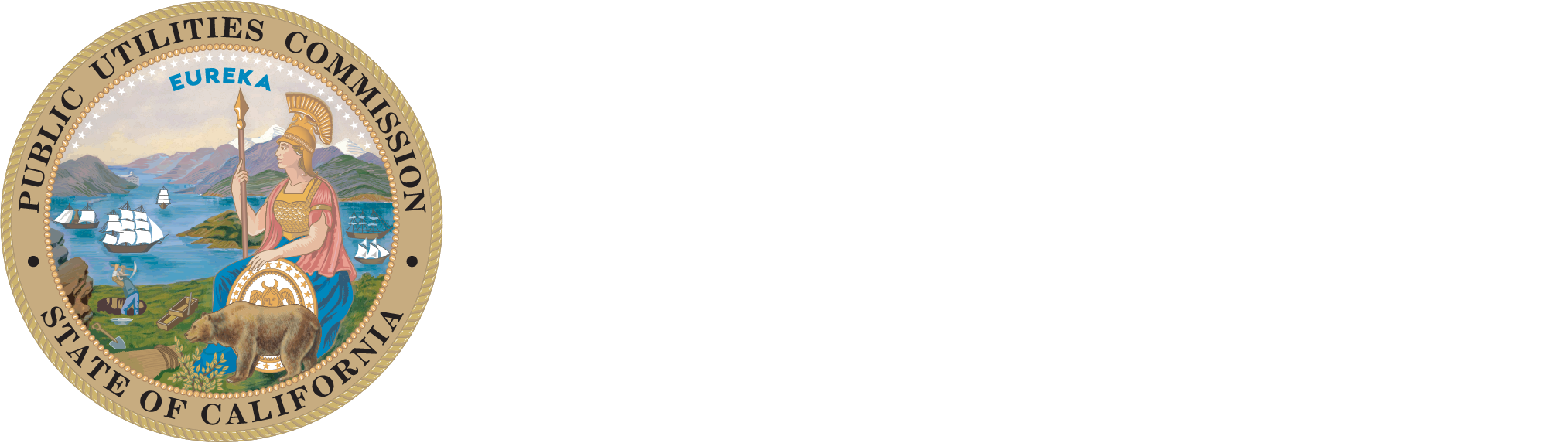 Thank you for attending 2023 RA Guide and Templates workshop.  
Feedback welcome.

Hosts contact:​
Lily Chow- lily.chow@cpuc.ca.gov​
Jaime Gannon – jaimerose.gannon@cpuc.ca.gov​